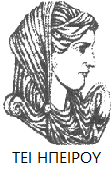 Ελληνική Δημοκρατία
Τεχνολογικό Εκπαιδευτικό Ίδρυμα Ηπείρου
Βιομετρία - Γεωργικός Πειραματισμός
Ενότητα 6 : Πιθανότητες Ι

Γεράσιμος Μελετίου
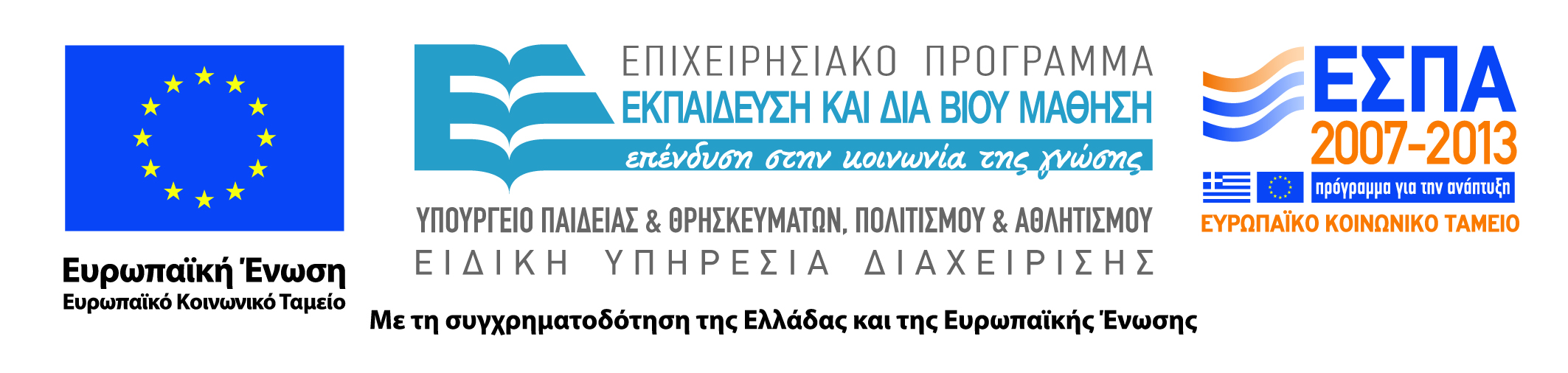 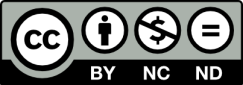 Ανοιχτά Ακαδημαϊκά Μαθήματα στο ΤΕΙ Ηπείρου
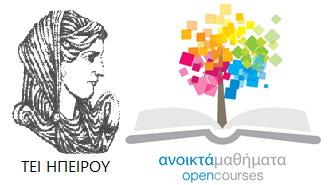 Τμήμα Τεχνολόγων Γεωπόνων
Βιομετρία - Γεωργικός Πειραματισμός
Ενότητα 6: Πιθανότητες Ι

Γεράσιμος Μελετίου
Καθηγητής
Άρτα, 2015
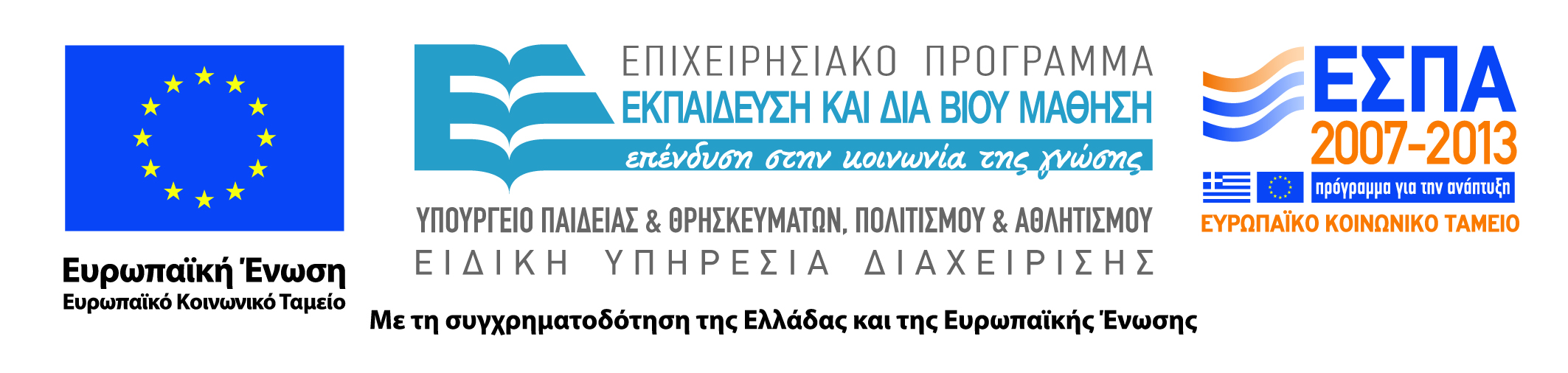 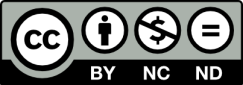 Άδειες Χρήσης
Το παρόν εκπαιδευτικό υλικό υπόκειται σε άδειες χρήσης Creative Commons. 
Για εκπαιδευτικό υλικό, όπως εικόνες, που υπόκειται σε άλλου τύπου άδειας χρήσης, η άδεια χρήσης αναφέρεται ρητώς.
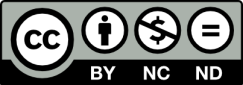 3
Χρηματοδότηση
Το έργο υλοποιείται στο πλαίσιο του Επιχειρησιακού Προγράμματος «Εκπαίδευση και Δια Βίου Μάθηση» και συγχρηματοδοτείται από την Ευρωπαϊκή Ένωση (Ευρωπαϊκό Κοινωνικό Ταμείο) και από εθνικούς πόρους.
Το έργο «Ανοικτά Ακαδημαϊκά Μαθήματα στο TEI Ηπείρου» έχει χρηματοδοτήσει μόνο τη αναδιαμόρφωση του εκπαιδευτικού υλικού.
Το παρόν εκπαιδευτικό υλικό έχει αναπτυχθεί στα πλαίσια του εκπαιδευτικού έργου του διδάσκοντα.
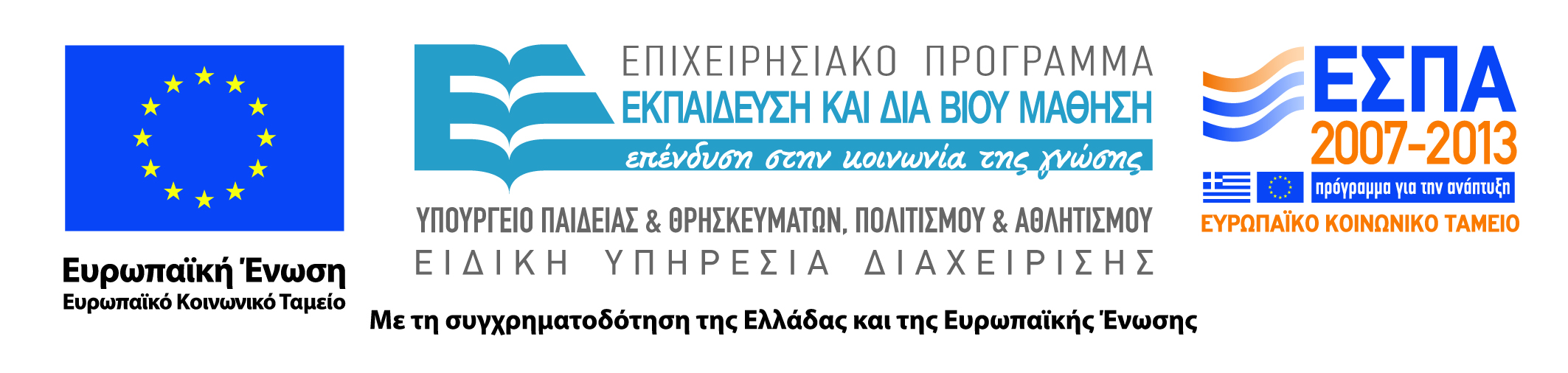 Σκοποί  ενότητας
Παρουσίαση βασικών εννοιών από τη Θεωρία των Πιθανοτήτων
5
Περιεχόμενα ενότητας
Τυχαίο πείραμα
Ενδεχόμενο
Γεγονός
Τομή ενδεχομένων
Αδύνατο και βέβαιο ενδεχόμενο
Κανόνας εγκλεισμού
Πιθανότητα
Η προσθετική και η πολλαπλασιαστική αρχή
6
Τυχαίο πείραμα
Μια διαδικασία στην οποία υπάρχουν περισσότερα από ένα δυνατά αποτελέσματα και  είναι αβέβαιο το ποιο θα πραγματοποιηθεί
7
Τυχαίο πείραμα (2)
Παραδείγματα τυχαίων πειραμάτων
8
Τυχαίο πείραμα (3)
Το καλύτερο που μπορούμε να κάνουμε σε ένα τυχαίο πείραμα είναι να προσδιορίσουμε την πιθανότητα εμφάνισης κάποιου αποτελέσματος
Για να καθορίσουμε τις πιθανότητες πρέπει πρώτα να προσδιορίσουμε τα δυνατά αποτελέσματα του πειράματος
9
Δειγματικός χώρος
Το σύνολο των δυνατών αποτελεσμάτων  του πειράματος 
Συμβολίζεται με S
10
Ενδεχόμενο Α
Κάθε υποσύνολο του δειγματικού  χώρου. 

Αν στην εκτέλεση του πειράματος  προκύψει αποτέλεσμα  που ανήκει στο Α,  λέμε ότι το Α πραγματοποιείται δηλ. γίνεται γεγονός
11
Ασυμβίβαστα ενδεχόμενα
Δύο ενδεχόμενα Α και Β είναι ασυμβίβαστα αν δεν έχουν κοινά αποτελέσματα
Έστω       το πλήθος των αποτελεσμάτων του Α. Τα Α και Β είναι ασυμβίβαστα ανν
12
Τομή ενδεχομένων
Τομή ενδεχομένων Α∩Β πραγματοποιείται όταν προκύπτουν αποτελέσματα που ανήκουν στο Α και στο Β
Τομή ενδεχομένων Ε1∩Ε2∩Ε3 πραγματοποιείται όταν προκύπτουν αποτελέσματα που ανήκουν στο Ε1 και στο Ε2 και στο Ε3.
13
Τομή ενδεχομένων (2)
Η τομή των ενδεχομένων Ε1∩Ε2∩Ε3
14
Ένωση ενδεχομένων
Ένωση ενδεχομένων AUB πραγματοποιείται όταν προκύπτουν αποτελέσματα που ανήκουν στο Α ή  στο Β ή και στα δύο.
Ισχύει:
15
Ένωση ενδεχομένων (2)
Η ένωση των ενδεχομένων Ε1UΕ2UΕ3
16
Αδύνατο ενδεχόμενο
Το  Α είναι αδύνατο ενδεχόμενο ανν δεν μπορεί να πραγματοποιηθεί σε καμιά δοκιμή δηλαδή ανν
17
Βέβαιο ενδεχόμενο
Ο δειγματικός χώρος S είναι το βέβαιο ενδεχόμενο διότι σε κάθε εκτέλεση του πειράματος ένα από τα αποτελέσματά του θα πραγματοποιηθεί
18
Συμπλήρωμα του Α
Περιέχει τα αποτελέσματα του S που δεν ανήκουν στο Α
Συμβολίζεται με
19
Η πιθανότητα
Η πιθανότητα του ενδεχομένου Α είναι ένας αριθμός Ρ μεταξύ του 0 και του 1 που  μετρά την αβεβαιότητα πραγματοποίησης του Α
Στο βέβαιο ενδεχόμενο αντιστοιχεί πιθανότητα ίση με 1
20
Η πιθανότητα (2)
Μαθηματικός ορισμός
Πιθανότητα είναι η συνάρτηση P η οποία σε κάθε ενδεχόμενο Α του δειγματικού χώρου S αντιστοιχεί έναν αριθμό Ρ(Α) ο οποίος ικανοποιεί τα εξής αξιώματα:
21
Η πιθανότητα (3)
για κάθε συλλογή ασυμβίβαστων ενδεχομένων
Η πιθανότητα P(A) του ενδεχομένου A ισούται με το άθροισμα των πιθανοτήτων των  στοιχειωδών αποτελεσμάτων από τα οποία αποτελείται το A
22
Η κλασσική πιθανότητα
έχει αναφορά σε πειράματα όπου κάθε δειγματικό σημείο (στοιχειώδες  αποτέλεσμα)  έχει την ίδια δυνατότητα εμφάνισης π.χ.
η κλήρωση ενός  λαχείου 
η ρίψη ενός ζαριού
Αν ο δειγματικός χώρος περιέχει n δειγματικά σημεία τότε στο καθένα από αυτά αντιστοιχεί πιθανότητα ίση με 1/n
23
Η κλασσική πιθανότητα (2)
Αν ένα ενδεχόμενο Ε περιέχει       δειγματικά σημεία, τότε η πιθανότητα πραγματοποίησής του είναι:
		Ρ(Ε)=
24
Η κλασσική πιθανότητα (3)
Παράδειγμα:
Έστω ότι, οι δύο καλύτεροι επέτυχαν τον ίδιο βαθμό πτυχίου και το ποιος θα πει τον όρκο κατά την τελετή ορκωμοσίας θα κριθεί με κλήρωση. Η  πιθανότητα που αντιστοιχεί στον καθένα ισούται με 1/2.
25
Η πιθανότητα ως όριο σχετικής συχνότητας
όταν n
26
Η πιθανότητα ως όριο σχετικής συχνότητας (2)
Παράδειγμα
Αν στα προηγούμενα χρόνια καταγράφηκαν 519 αγόρια ανά  χίλιες γεννήσεις, η πιθανότητα αγοριού σε μια τυχαία γέννηση ισούται με 0.519
27
Η υποκειμενική πιθανότητα
Παράδειγμα
Λόγω των καιρικών συνθηκών φέτος, η  πιθανότητα ικανοποιητικής συγκομιδής κερασιών ισούται με 25%
28
Χρήσιμοι κανόνες για να υπολογίσω πιθανότητες
Η πιθανότητα του συμπληρώματος του ενδεχομένου Ε ισούται με:

απ’ όπου και σε συνδυασμό με το αξίωμα 2, προκύπτει ότι η πιθανότητα του αδύνατου ενδεχομένου ισούται με μηδέν
29
Χρήσιμοι κανόνες για να υπολογίσω πιθανότητες (2)
Κανόνας εγκλεισμού:
Αν για δύο ενδεχόμενα Ε1 και Ε2 του S ισχύει:

	τότε
30
Χρήσιμοι κανόνες για να υπολογίσω πιθανότητες (3)
Η πιθανότητα της ένωσης δύο ενδεχομένων:
31
Παράδειγμα 1
Ρίχνουμε ένα ζάρι και καταγράφουμε το αποτέλεσμα για τα ακόλουθα ενδεχόμενα:
Α: Ο αριθμός είναι το πολύ 2
Β: Ο αριθμός είναι ζυγός
C: O αριθμός είναι το 4
32
Παράδειγμα 1 (2)
Υπολογίζουμε:
Ο δειγματικός χώρος είναι: S = {1,2,3,4,5,6}
33
Παράδειγμα 2
Ορίζουμε τα ενδεχόμενα:
  Αi: το ενδεχόμενο κάποιος να 	γεννήθηκε τον μήνα i=1......12
  Βj: το ενδεχόμενο κάποιος να ανήκει στο ζώδιο j=1,….,12 με B1 = κριός και Β12= ιχθείς
34
Παράδειγμα 2 (2)
Υπολογίζουμε τις πιθανότητες (αγνοώντας τα δίσεκτα έτη):
Α3: το ενδεχόμενο να γεννήθηκε Μάρτιο:        Ρ(Α3)=31/365
Β1: το ενδεχόμενο να ανήκει στους ιχθείς: 	Ρ(Β12)=28/365
35
Παράδειγμα 2 (3)
Η τομή των δύο ενδεχομένων είναι το ενδεχόμενο να είναι ιχθύς και να γεννήθηκε Μάρτιο οπότε:

Η ένωση των δύο ενδεχομένων είναι να γεννήθηκε κάποιος Μάρτιο ή να είναι ιχθύς και
36
Το πλήθος των δυνατών αποτελεσμάτων. Αρχές Απαρίθμησης
Η προσθετική αρχή
Η πολλαπλασιαστική αρχή
37
Η προσθετική αρχή
Αν οι δυνατές διαδρομές είναι δύο, με δυνατά  αποτελέσματα, αντίστοιχα,       και        τότε συνολικά υπάρχουν               δυνατά αποτελέσματα
38
Η προσθετική αρχή (2)
Η προσθετική αρχή με δέντρο
39
Η πολλαπλασιαστική αρχή
Αν ένα πείραμα περιλαμβάνει   δύο στάδια και κάθε ένα  έχει, αντίστοιχα,        και         δυνατά αποτελέσματα, έχουμε συνολικά              δυνατά αποτελέσματα
40
Η πολλαπλασιαστική αρχή (2)
Η πολλαπλασιαστική αρχή με δέντρο
41
Παράδειγμα 3
Ένα νόμισμα ρίχνεται 2 φορές. Τα δυνατά αποτελέσματα είναι:
			ΓΓ,  ΓΚ, ΚΚ,  ΚΓ
    όπου Γ = γράμματα και Κ = κορώνα
42
Παράδειγμα 3 (2)
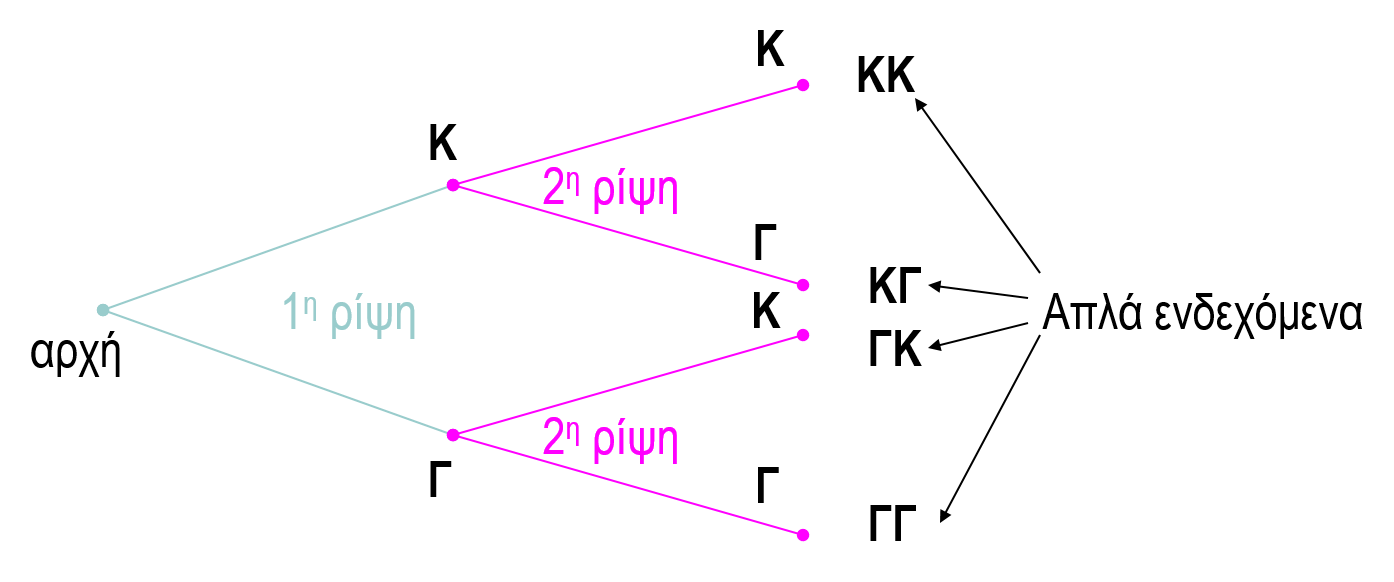 Το παράδειγμα με δέντρο
43
Άσκηση
Ένα νόμισμα ρίχνεται 5 φορές.
1. Σε ποιο από τα ακόλουθα αποτελέσματα αντιστοιχεί μεγαλύτερη πιθανότητα;
			{ΚΚΚΓΚ} {ΓΚΓΚΚ} {ΚΓΚΓΓ} {ΚΚΚΚΚ}
2. Σε ποιο αντιστοιχεί μεγαλύτερη πιθανότητα: 
   - στο ενδεχόμενο να προκύψει 2 φορές η όψη «Κ» ή
   - στο ενδεχόμενο να προκύψει 5 φορές η όψη «Κ»;
44
Βιβλιογραφία
Ζαχαροπούλου, Χ. (2009) Στατιστική Μέθοδοι - εφαρμογές (τόμος 1 και 2) 
Τσάντας, Ν., Χρ. Μωυσιάδης Ν. Μπαγιάτης και Θ. Χατζηπαντελής (1999) Ανάλυση δεδομένων με τη βοήθεια 	στατιστικών πακέτων : SPSS 7.5, Excel 97, S-Plus 3.3. Θεσσαλονίκη: Εκδόσεις Ζήτη. 
M.R. Spiegel: Πιθανότητες και Στατιστική (Schaum’s Outline Series), ελληνική μετάφραση Αθήνα, ΕΣΠΙ 1977
Σημείωμα Αναφοράς
Copyright Τεχνολογικό Ίδρυμα Ηπείρου. Γεράσιμος Μελετίου.
Βιομετρία - Γεωργικός Πειραματισμός. 
Έκδοση: 1.0 Άρτα, 2015. Διαθέσιμο από τη δικτυακή διεύθυνση:
http://eclass.teiep.gr/courses/TEXG118/
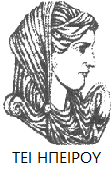 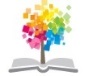 46
ΒΙΟΜΕΤΡΙΑ - ΓΕΩΡΓΙΚΟΣ ΠΕΙΡΑΜΑΤΙΣΜΟΣ, Ενότητα 6, ΤΜΗΜΑ ΤΕΧΝΟΛΟΓΩΝ ΓΕΩΠΟΝΩΝ, ΤΕΙ ΗΠΕΙΡΟΥ - Ανοιχτά Ακαδημαϊκά Μαθήματα στο ΤΕΙ Ηπείρου
Σημείωμα Αδειοδότησης
Το παρόν υλικό διατίθεται με τους όρους της άδειας χρήσης Creative Commons Αναφορά Δημιουργού-Μη Εμπορική Χρήση-Όχι Παράγωγα Έργα 4.0 Διεθνές [1] ή μεταγενέστερη. Εξαιρούνται τα αυτοτελή έργα τρίτων π.χ. φωτογραφίες, Διαγράμματα κ.λ.π., τα οποία εμπεριέχονται σε αυτό και τα οποία αναφέρονται μαζί με τους όρους χρήσης τους στο «Σημείωμα Χρήσης Έργων Τρίτων».
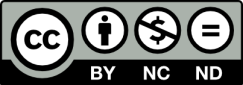 Ο δικαιούχος μπορεί να παρέχει στον αδειοδόχο ξεχωριστή άδεια να  χρησιμοποιεί το έργο για εμπορική χρήση, εφόσον αυτό του  ζητηθεί.
[1]
http://creativecommons.org/licenses/by-nc-nd/4.0/deed.el
Τέλος Ενότητας
Επεξεργασία: Δημήτριος Σουραβλιάς
Άρτα, 2015
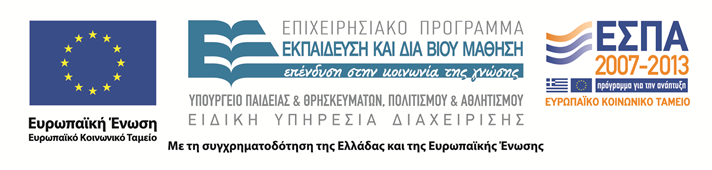 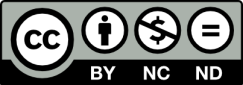 Σημειώματα
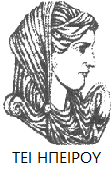 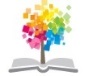 49
ΒΙΟΜΕΤΡΙΑ - ΓΕΩΡΓΙΚΟΣ ΠΕΙΡΑΜΑΤΙΣΜΟΣ, Ενότητα 6, ΤΜΗΜΑ ΤΕΧΝΟΛΟΓΩΝ ΓΕΩΠΟΝΩΝ, ΤΕΙ ΗΠΕΙΡΟΥ - Ανοιχτά Ακαδημαϊκά Μαθήματα στο ΤΕΙ Ηπείρου
Διατήρηση Σημειωμάτων
Οποιαδήποτε  αναπαραγωγή ή διασκευή του υλικού θα πρέπει  να συμπεριλαμβάνει:

το Σημείωμα Αναφοράς
το  Σημείωμα Αδειοδότησης
τη Δήλωση Διατήρησης Σημειωμάτων
το Σημείωμα Χρήσης Έργων Τρίτων (εφόσον υπάρχει) 

μαζί με τους συνοδευόμενους υπερσυνδέσμους.
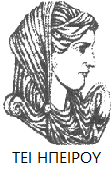 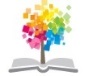 50
ΒΙΟΜΕΤΡΙΑ - ΓΕΩΡΓΙΚΟΣ ΠΕΙΡΑΜΑΤΙΣΜΟΣ, Ενότητα 6, ΤΜΗΜΑ ΤΕΧΝΟΛΟΓΩΝ ΓΕΩΠΟΝΩΝ, ΤΕΙ ΗΠΕΙΡΟΥ - Ανοιχτά Ακαδημαϊκά Μαθήματα στο ΤΕΙ Ηπείρου
Τέλος Ενότητας
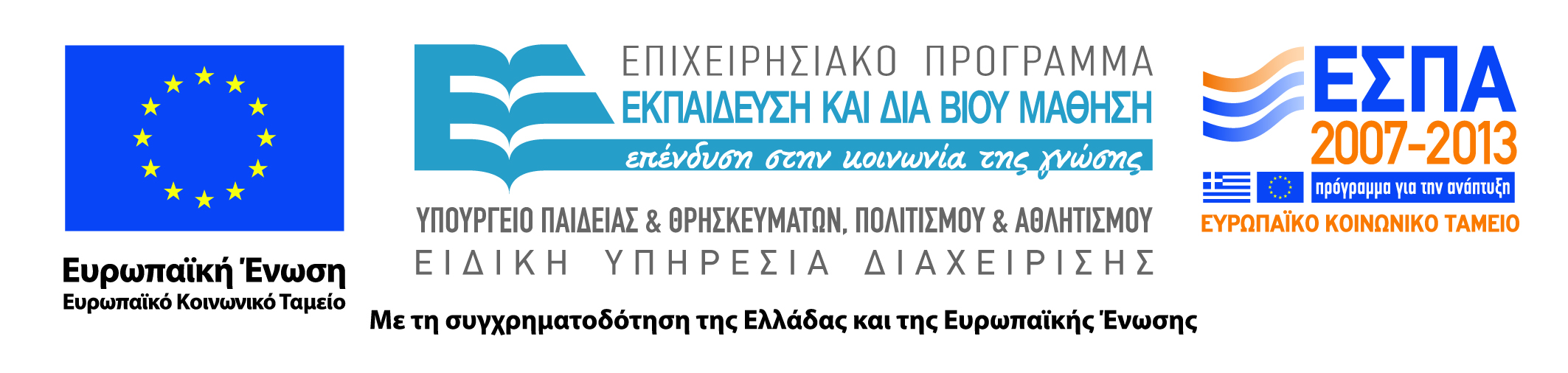 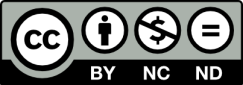